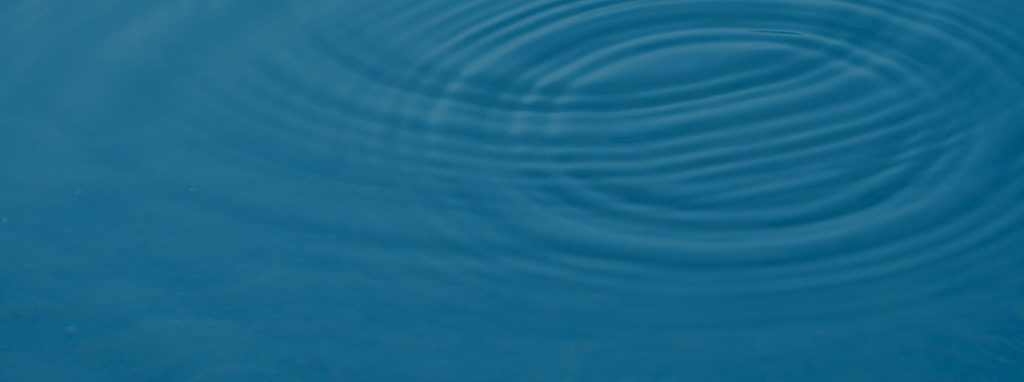 BUILDING A STRONG FOUNDATION:
How GSA Structure Affects Transparency, Representation, and Participation
CALIFORNIA WATER LAW SYMPOSIUM, PANEL 6	FEBRUARY 2, 2019
Moderator:


Panelists:
Nell Green Nylen	Wheeler Water Institute, Center for Law, Energy & the Environment (CLEE)	at Berkeley Law

Paul Gosselin	Butte County Department of Water and Resource Conservation
Nicole Kuenzi	State Water Resources Control Board
Adriana Renteria 	Community Water Center
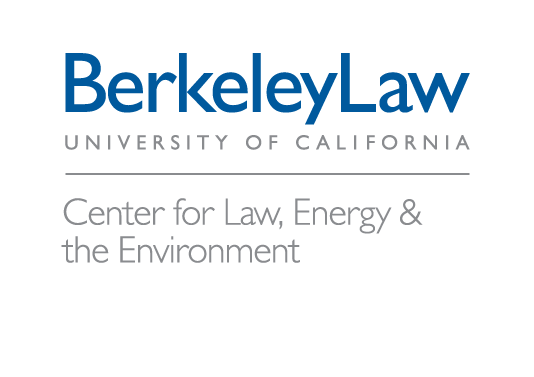 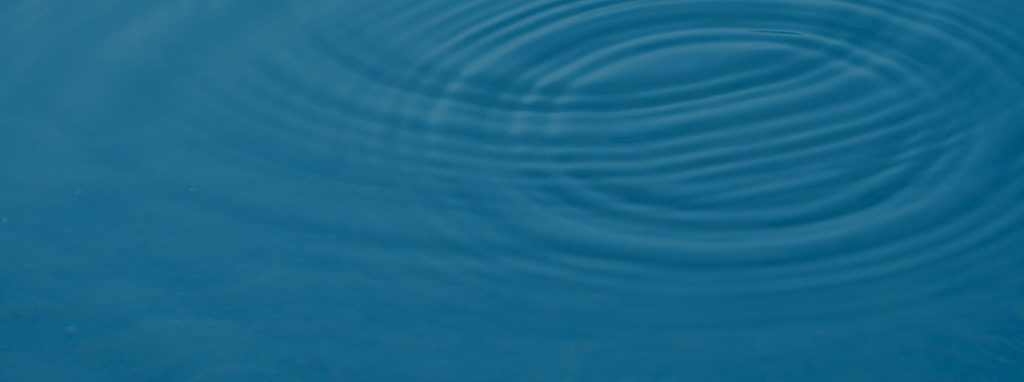 INTRODUCTION
Milestones for local implementers under SGMA:
IMPLEMENT PLAN(S)
FORM GSA(S)
ADOPT      PLAN(S)
ACHIEVE      SUSTAINABILITY
by June 30, 2017
by Jan. 31, 2020
or Jan. 31, 2022
by Jan. 31, 2040
or Jan. 31, 2042
Critically overdrafted basin
Other medium- or high-priority basin
TODAY
SGMA provides a lot of flexibility:
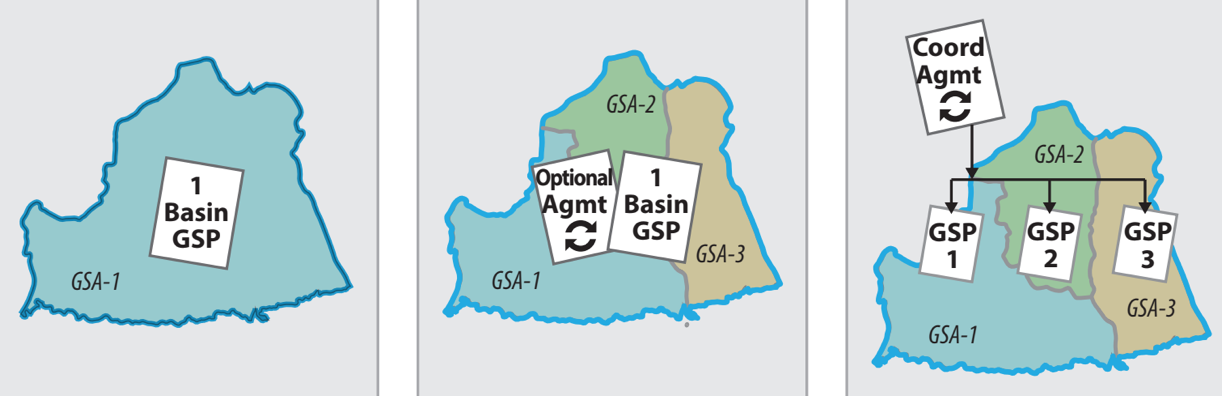 Many potential governance options, e.g.,
DWR, GSP Emergency Regulations Guide (2016) (Figure 5)
For regulating extraction
For increasing supply
Many potential management options, e.g.,
Well spacing requirements
Reasonable well operating regulations to minimize interference
Requiring metering
Charging pumping fees
Establishing pumping allocations
Authorizing transfers of allocations
Providing substitute water supplies
Recharging groundwater
Providing incentives for recharge
[Speaker Notes: Some strategies related to different aspects of direct oversight over surface water diversions.]
Criteria for evaluating the efficacy and fairness of local governance options:
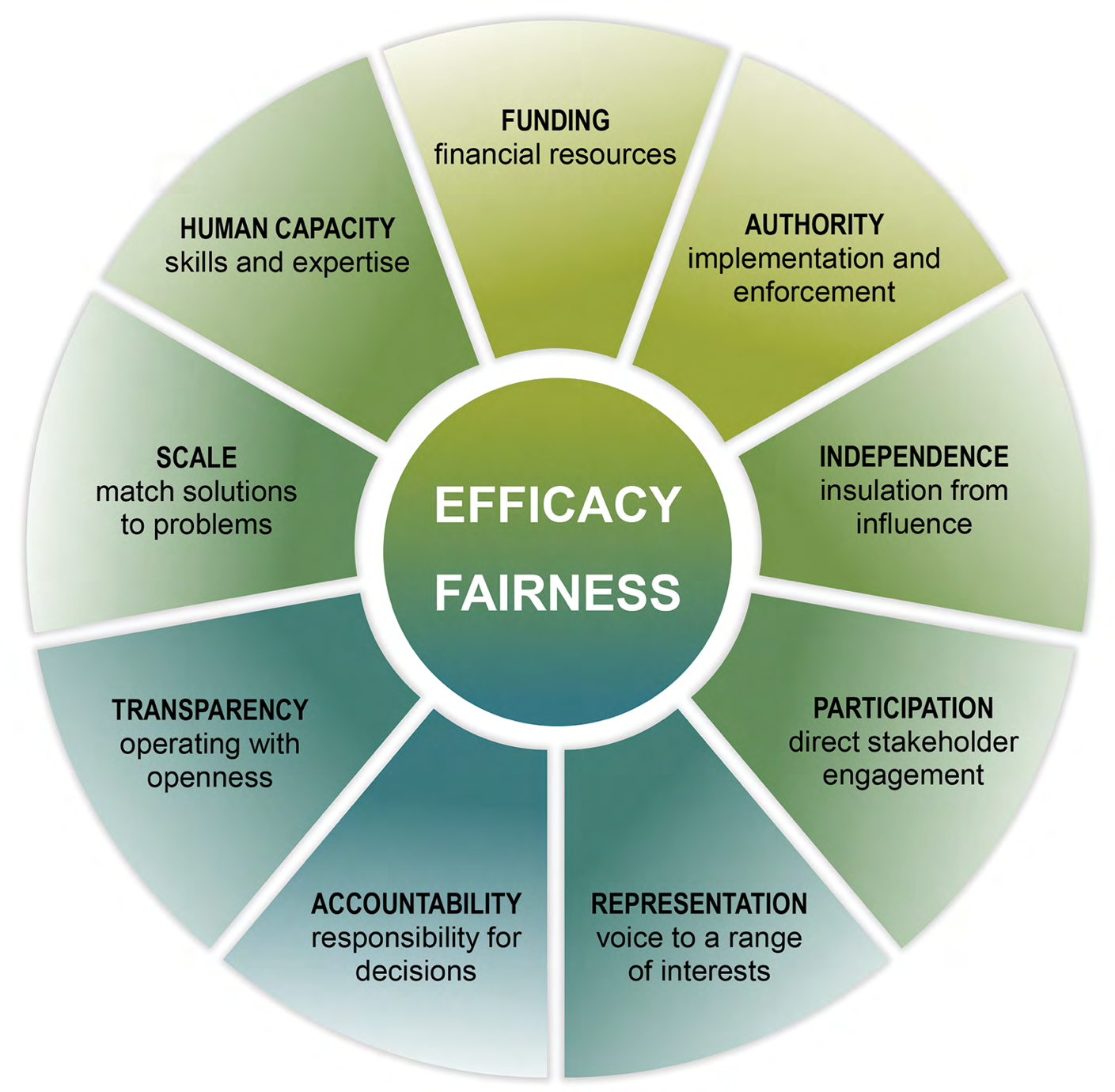 Focus on three criteria related to fairness:
Transparency
Representation
Participation
Kiparsky et al., Designing Effective Groundwater Sustainability Agencies: Criteria for Evaluation of Local Governance Options (2016) (Figure 1)
Panel perspectives:
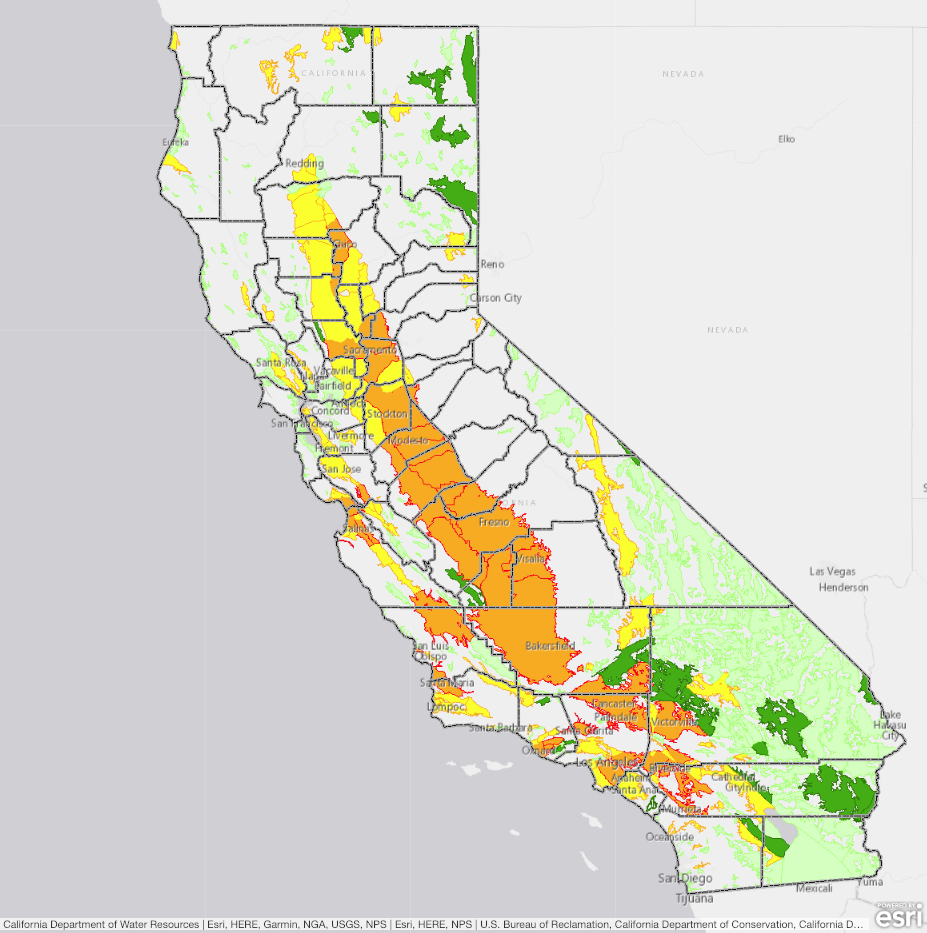 GSAs
Basin stakeholders
State oversight agencies
Paul
Adriana
Nicole
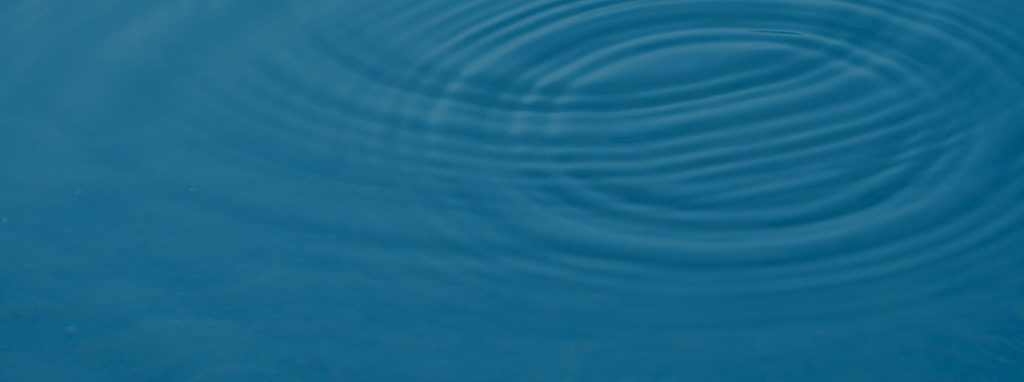 DISCUSSION
Kings Subbasin
San Joaquin Valley Basin
Kings River East GSA
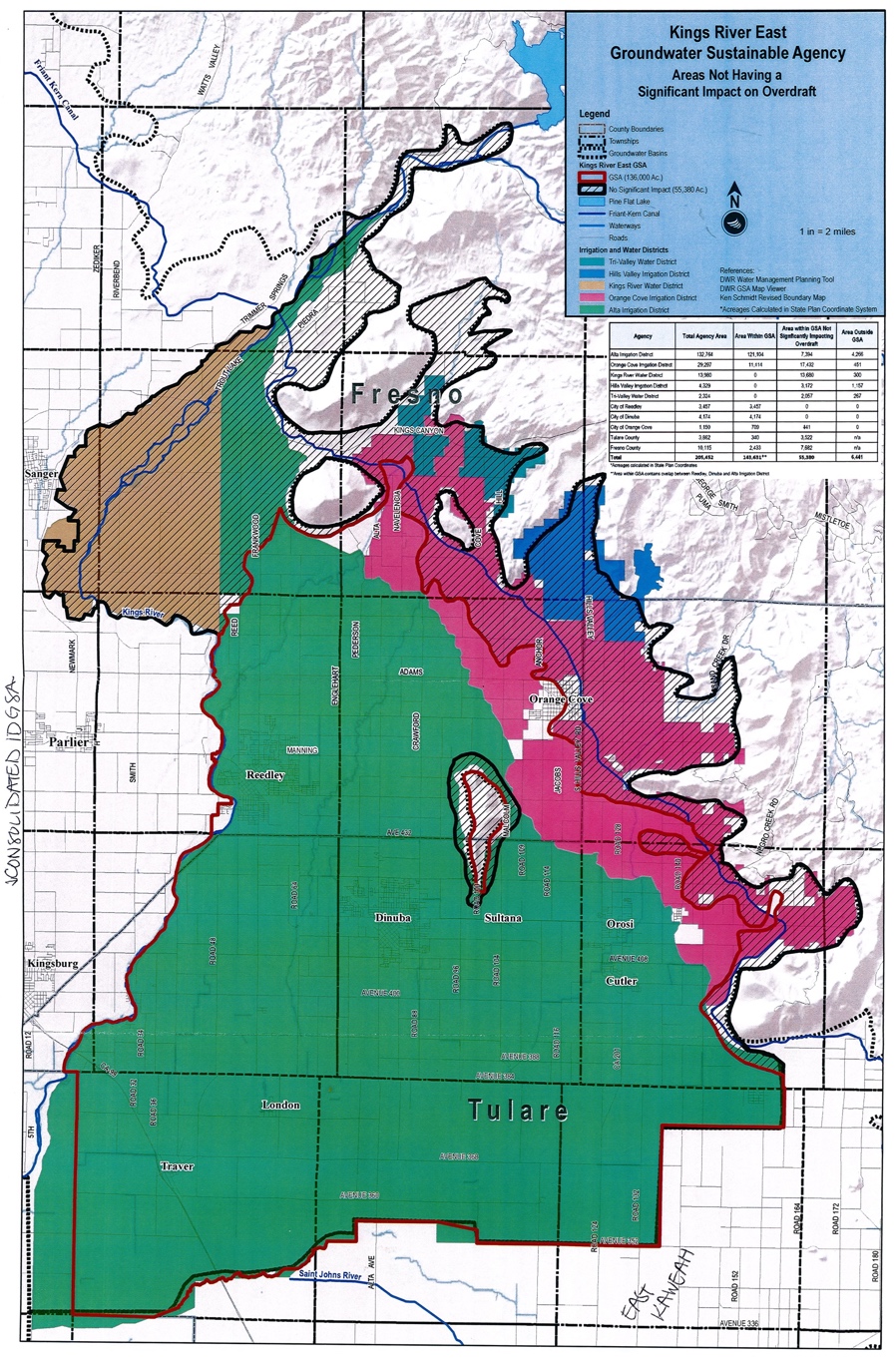 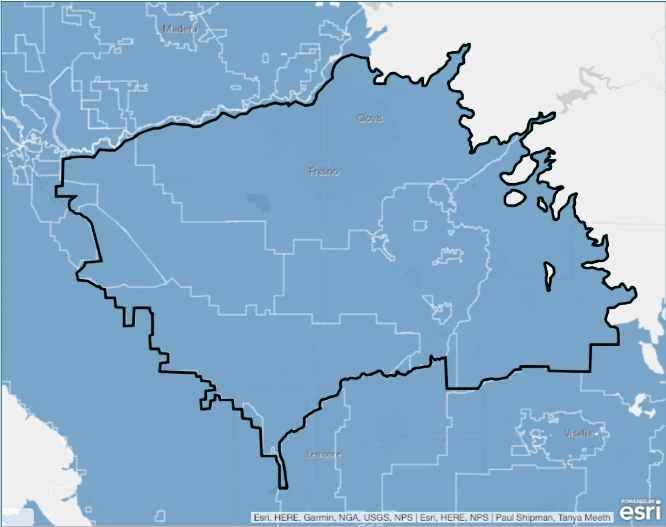 [Speaker Notes: III.  ADRIANA]
Kaweah Subbasin
San Joaquin Valley Basin
East Kaweah GSA
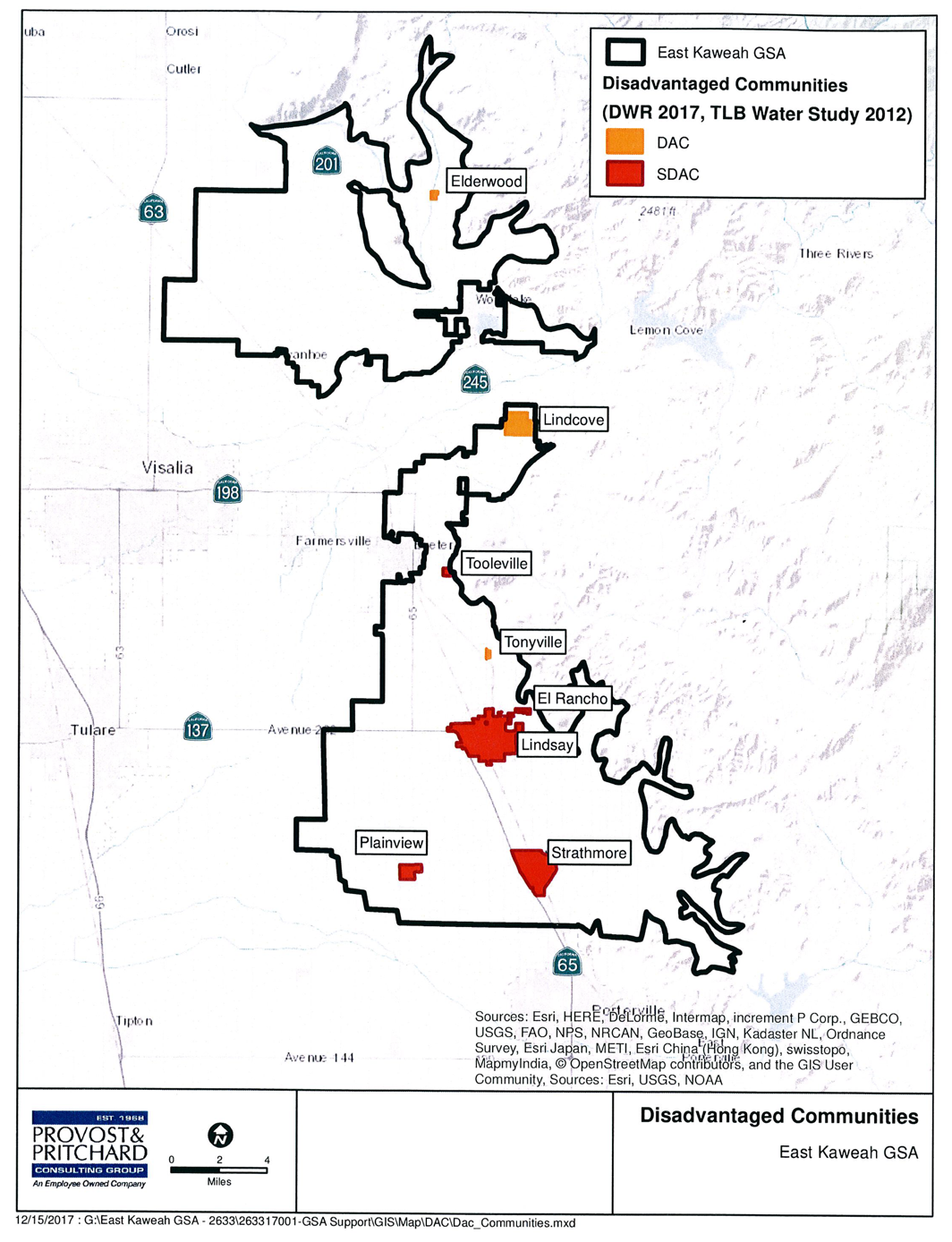 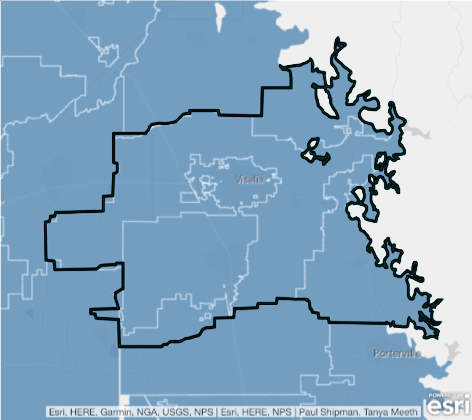 [Speaker Notes: III.  ADRIANA]
Tule Subbasin
San Joaquin Valley Basin
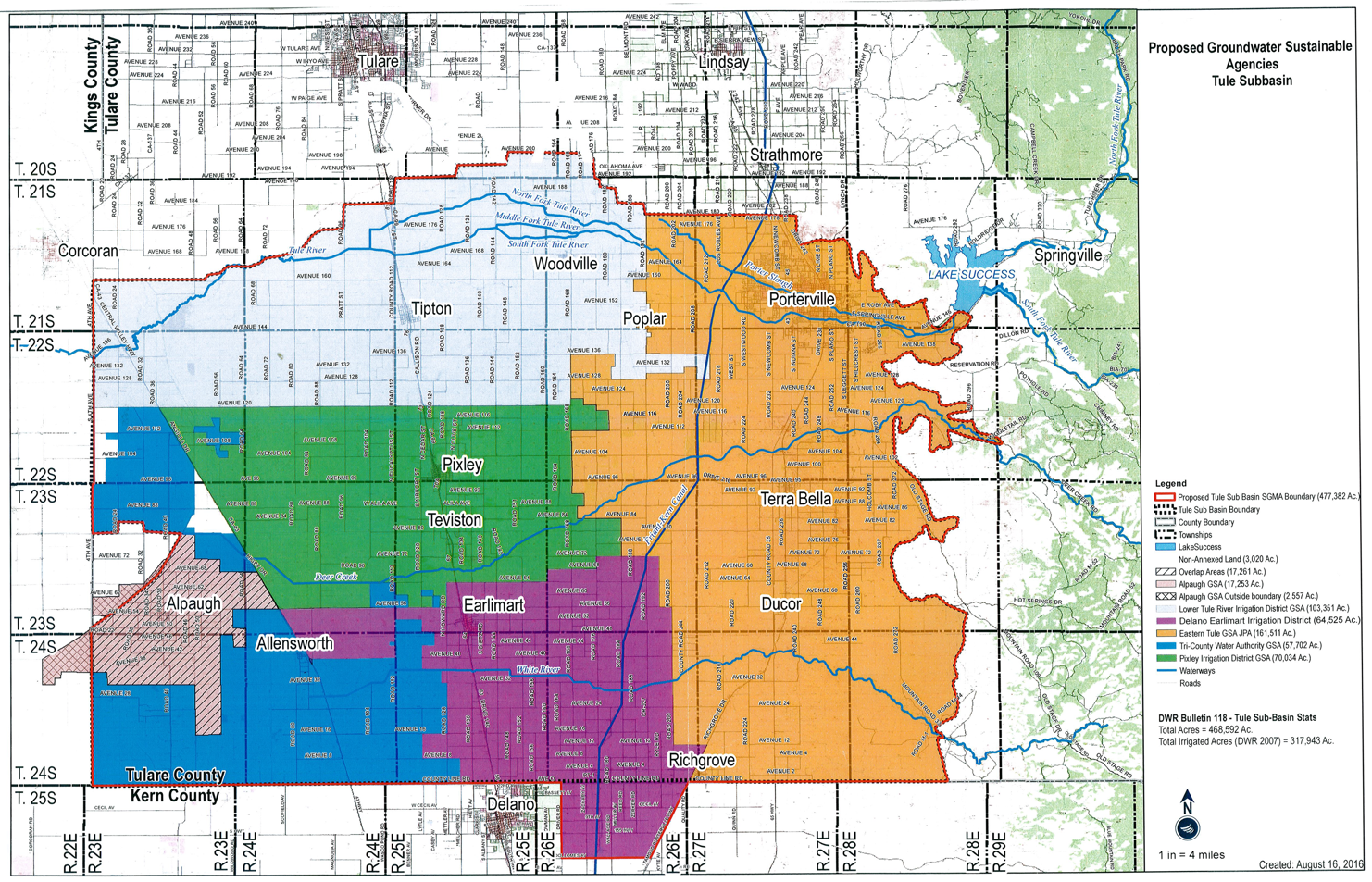 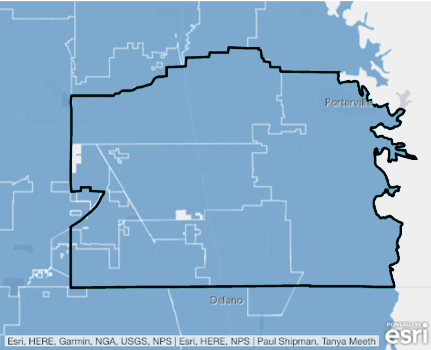 GSAs in Tule Subbasin
[Speaker Notes: III.  ADRIANA]
Sacramento Valley Subbasins in Butte County
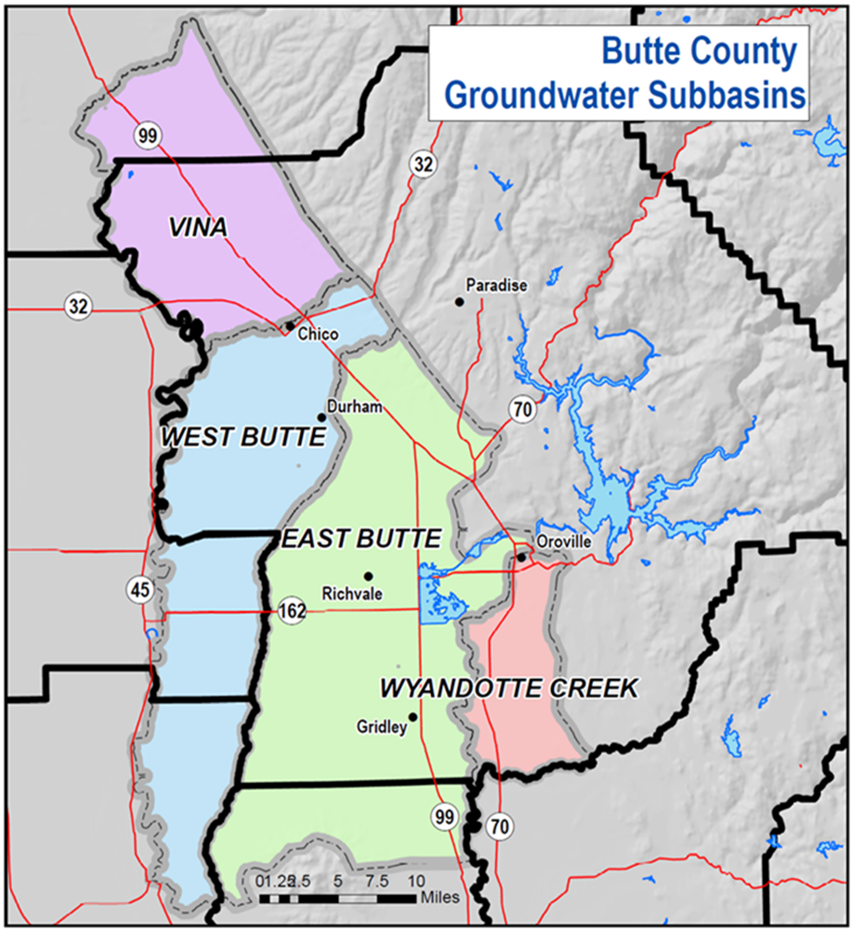 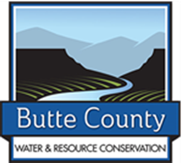 GSAs in Butte County Subbasinsand proposed basin boundary modifications
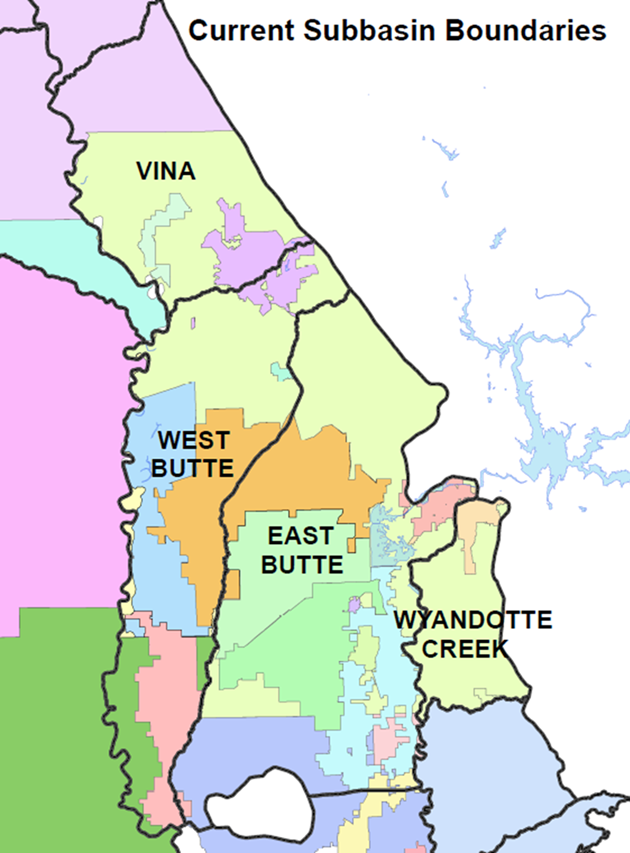 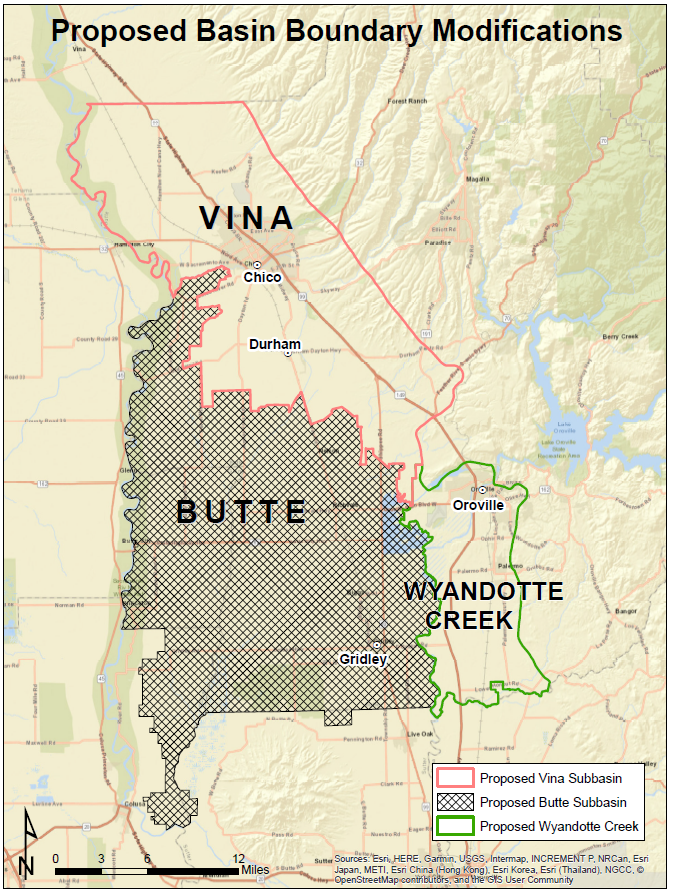 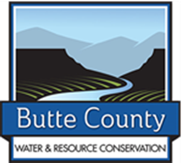 West Butte Subbasin
East Butte Subbasin
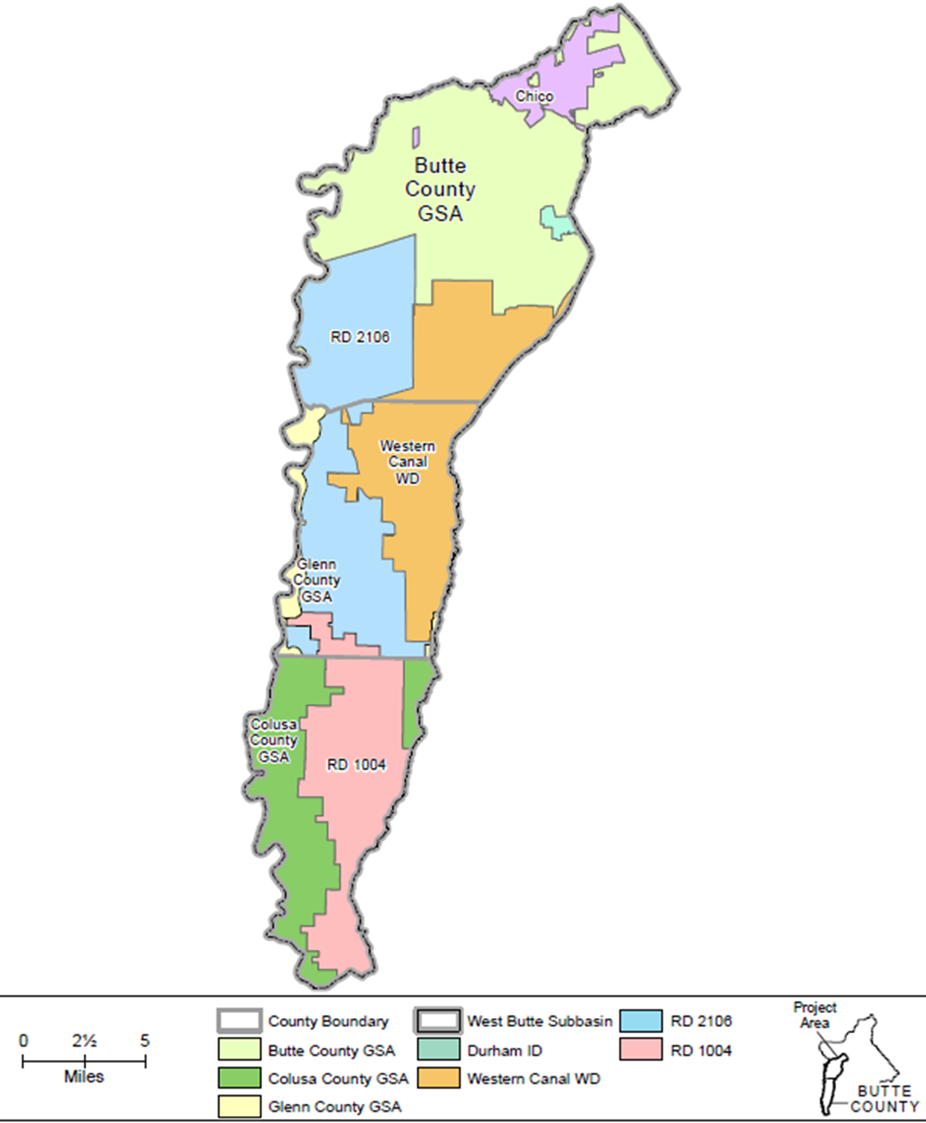 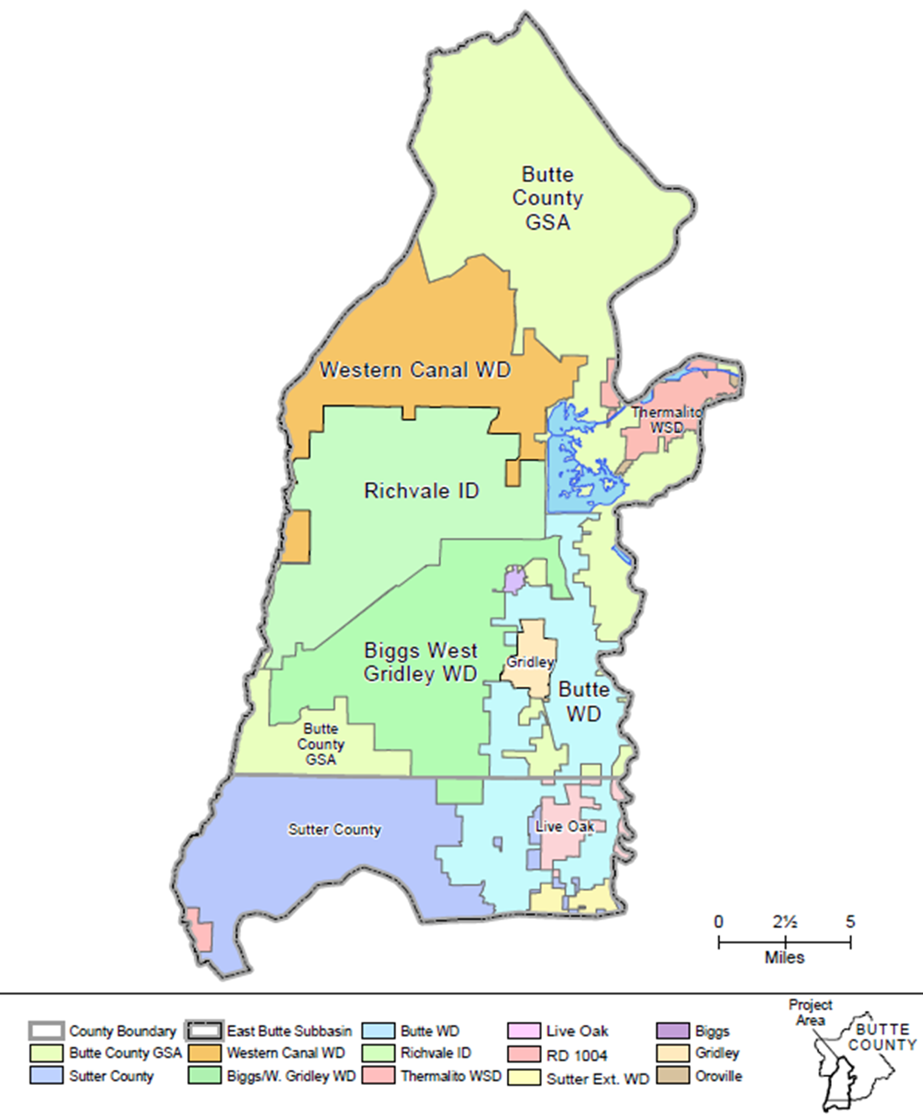 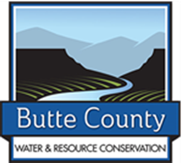 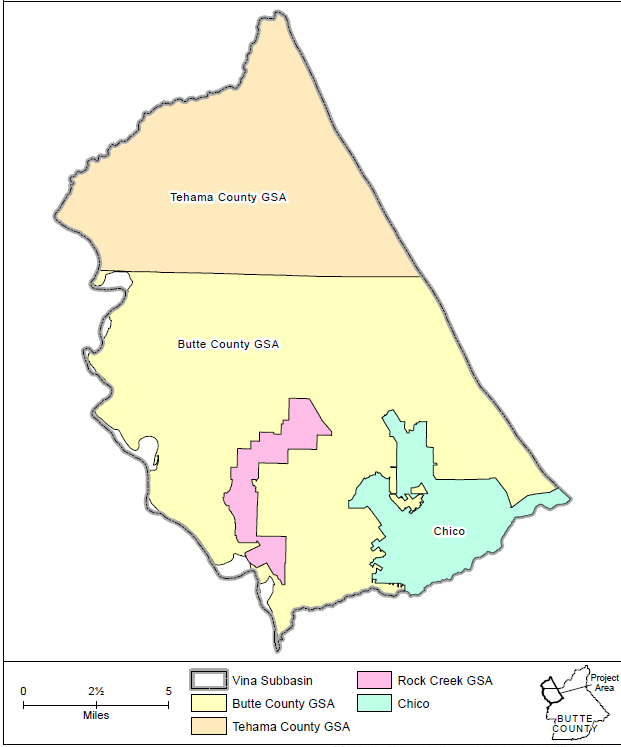 Vina Subbasin
Wyandotte Creek Subbasin
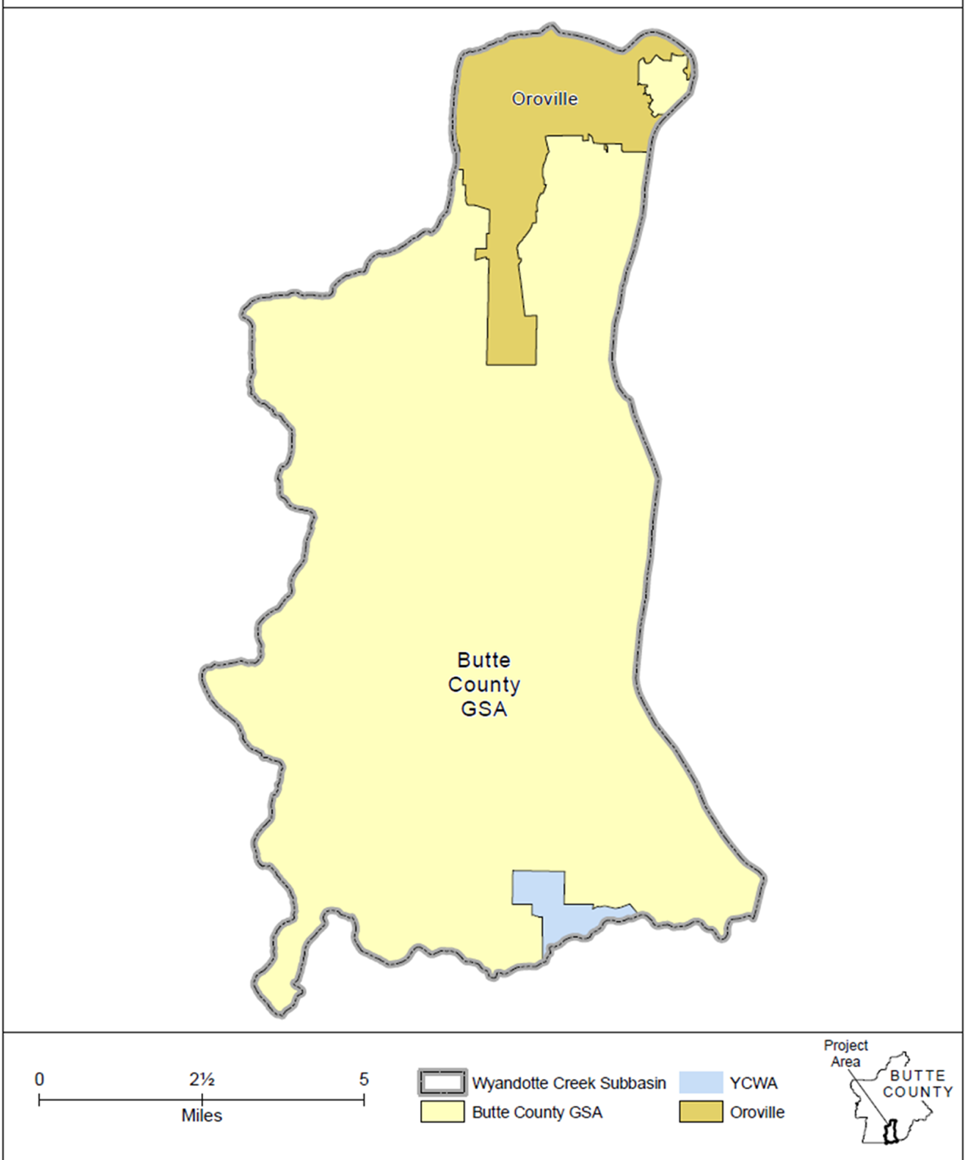 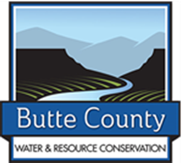 Wyandotte Creek Joint Powers Agreement
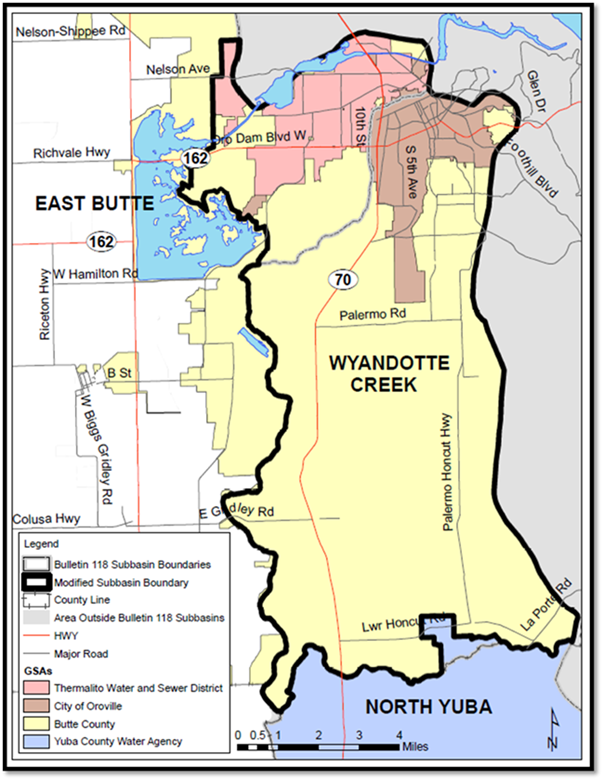 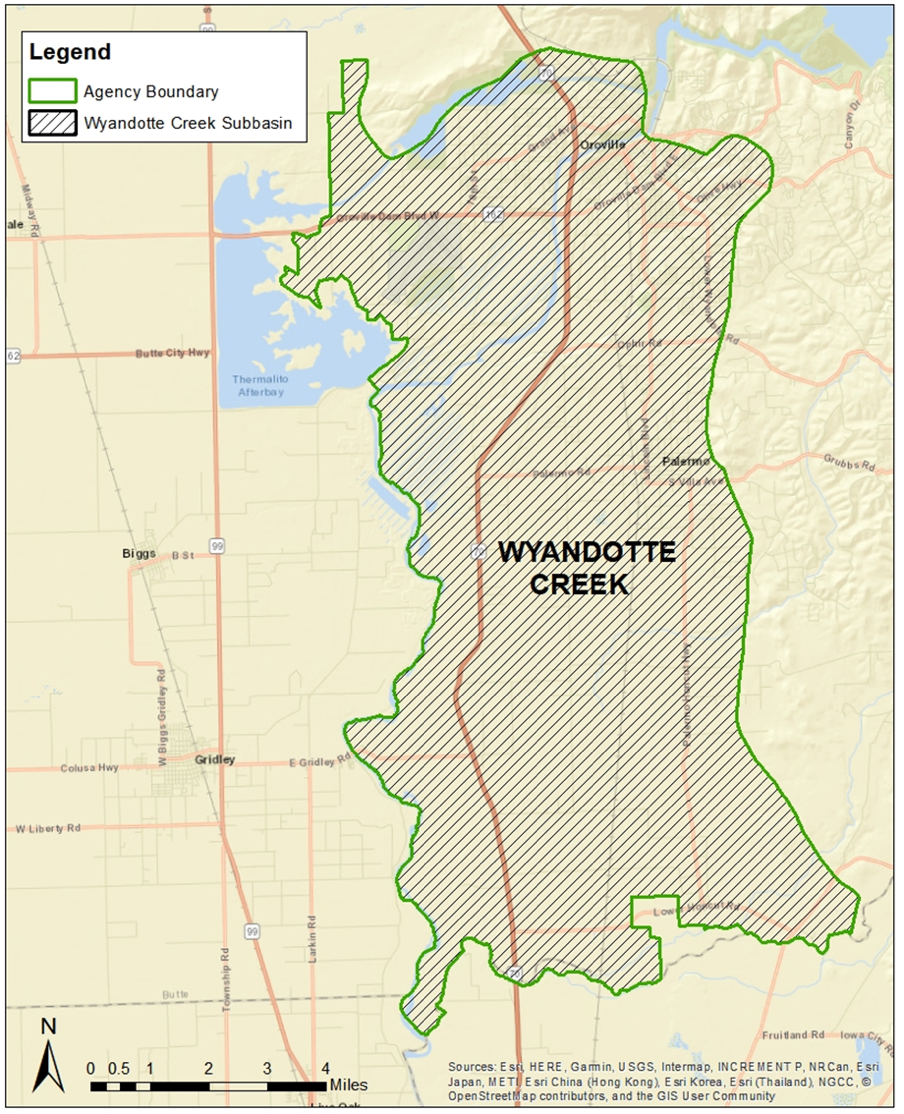 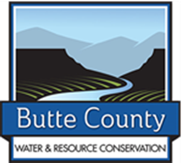 SGMA provisions related to transparency:
SGMA provisions related to participation:
Some basins and subbasins contain many GSAs:
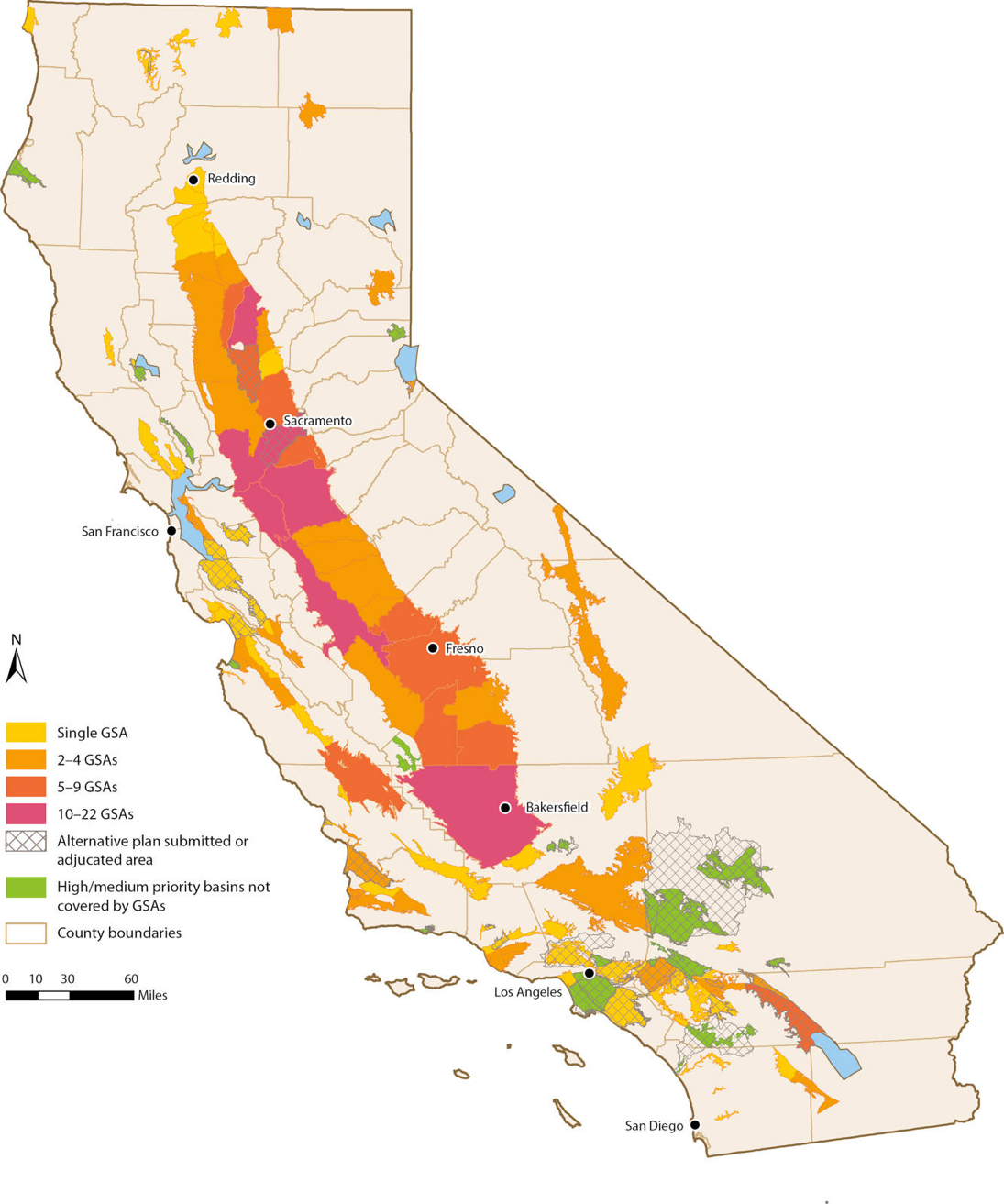 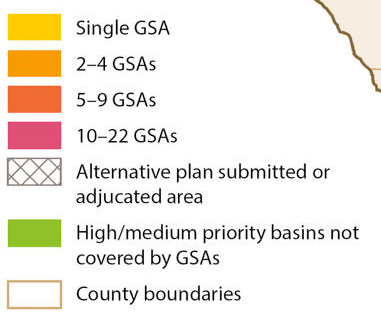 (As of June 30, 2017)
Conrad et al., Diverse stakeholders create collaborative, multilevel basin governance for groundwater sustainability (2018) (Figure 2)
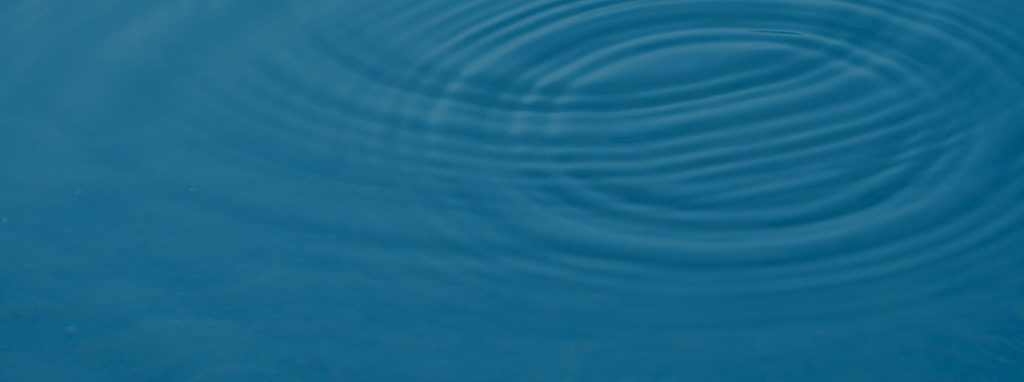 AUDIENCE QUESTIONS